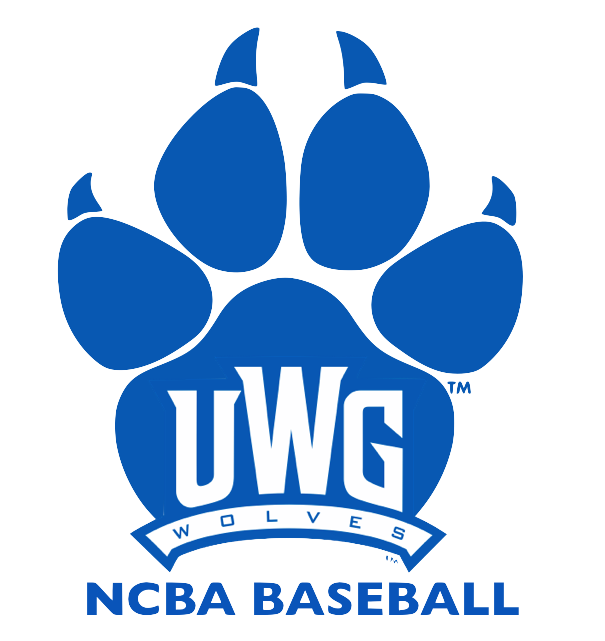 UWGWOLVES.weebly.com
WOLVES CLUB BASEBALL
Welcome
Player profiles 
Uwgwolves.weebly.com/Recruiting
Prospective Athlete Form
Print and fill out or Sign and Email
Contact Information
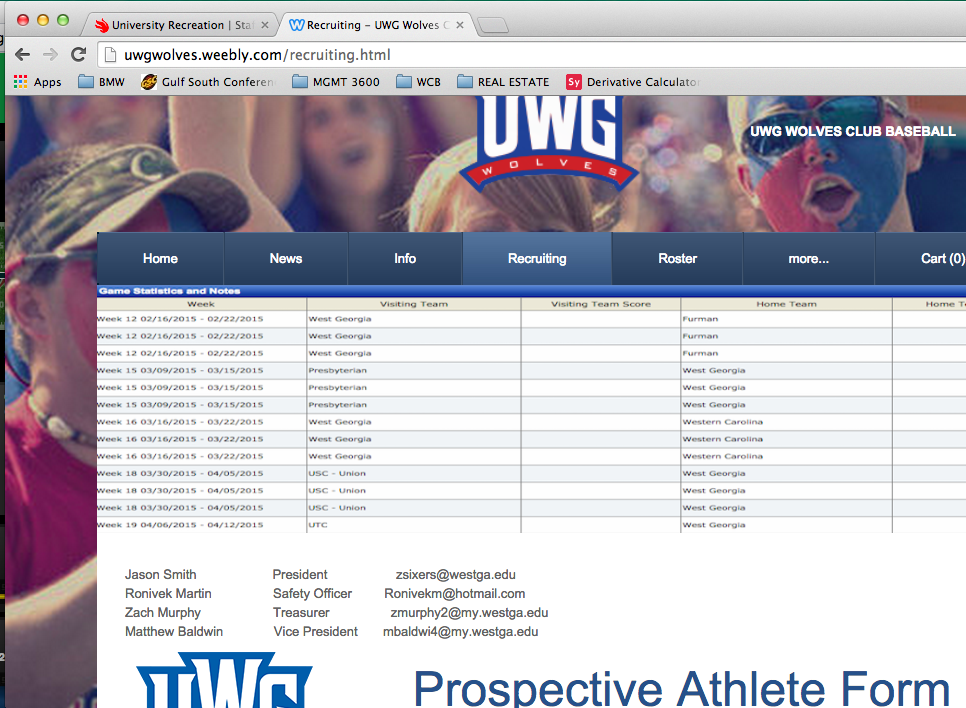 Executive Members
President – Jason Smith
Club Sports Director – Jon Corum
VP – Matt Baldwin
Treasurer – 
Safety Officer - Vic Martin
Who are we?
UWG Club Baseball
National Club Baseball Association
A competitive alternative to NCAA
History of Wolves Club Baseball
Founded in Spring 2014
Purpose
A chance to play competitive baseball
Getting involved
Grow as individual and as a club member  in a competitive environment.
What should you expect from us?
Organization 
Flexibility
Voice 
Respect
What do we expect from you?
Full commitment 
To be present at all meetings, Saturdays, and Sundays
Positively represent club 
Respect to fellow teammates
Willingness to help
When and where do we play?
Saturday and Sunday nights, Intramural Fields
Games, practices, or other team events 
Other team’s fields
Plan on traveling three or four weekends 
Usually start around 5p.m.
Internet & Social Media
UWGWolves.weebly.com
Find all information, Forms, Dates, Updates
Twitter
@UWGClubBaseball
Facebook
www.facebook.com/UWGbaseball
Team Email
Zsixers@westga.edu
Important info!
Jason Smith: 404.626.7346
Ronivek Martin : Ronivekm@hotmail.com 
Matthew Baldwin: mbaldwi4@my.westga.edu 

Bring your SPRING  schedule with you to the next meeting or email to Jason Smith
**Player profiles must be turned in to be able to try out!**
Thank you for your interest
Questions, comments, concerns?? 
Feel free to contact any executives with any questions you have